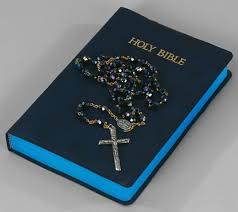 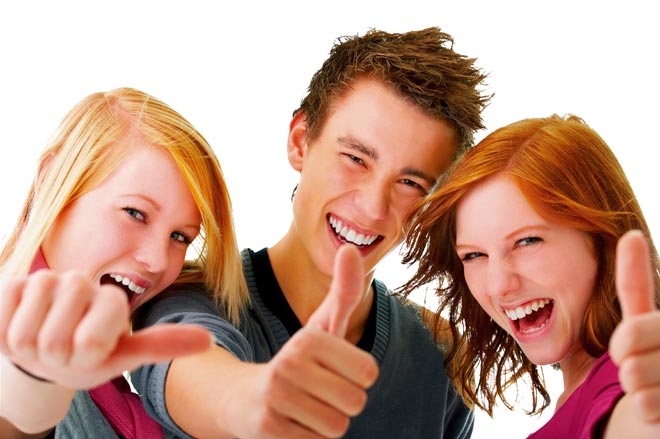 How do these images reflect our mission as teachers of Religious Education?
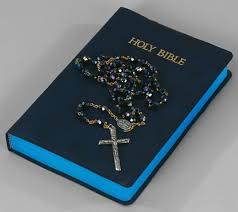 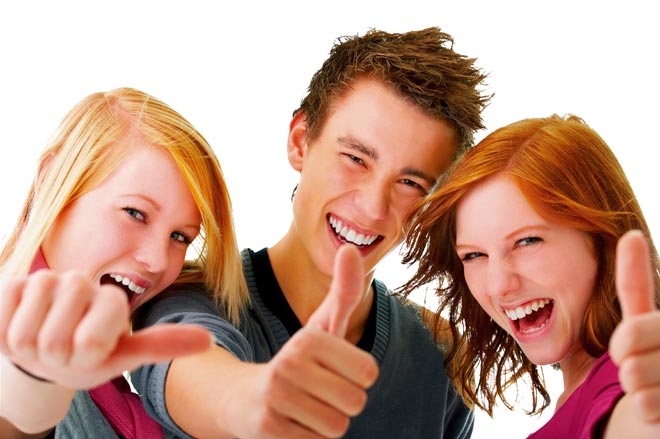 Deep understanding of the Catholic faith
A love of learning!
On your post it…
Write one example of good practice which you’ve experienced when teaching the Catholic Christianity aspect of the new GCSE course so far…
Give students a lot of information about a topic and challenge them to find key information from the information by providing a ‘board rush’ with a selection of appropriate questions.
BOARD RUSH
Individual, Pairs or Groups!
Students can be challenged to complete this task independently, with another student or a group of students…
Nicene Creed
EUCHARIST
Reviving ‘old’ textbooks
CCT Beliefs and Values p18-25
Jesus, The Holy Spirit, Sin and Salvation
  
Christianity p6-29
The Trinity, Nicene Creed, Sin and Salvation, Holy spirit, Judgement, Forgiveness, Salvation, Reconciliation, the Sermon on the Mount, the two greatest commandments

Catholic Christianity p106-115
Creator, Trinity, Father, Incarnate , Spirit 

Unknown various pages
Catholic marriage ceremony, divorce, the seven sacraments
Catechism Quotes
Marriage is the sacrament in which a baptised man and woman vow to belong to each other in a permanent, exclusive, sexual partnership of loving, mutual care, concern and shared responsibility in the hope of having children and bringing up a family
 
The Catechism of the Catholic Church
Clips from CAFOD resources
https://www.youtube.com/watch?v=8zhtPDXRthM&feature=youtu.be
Human dignity clip animation
http://cafod.org.uk/Education/Secondary-schools/Laudato-Si-animation
Laudato Si’ animation
https://www.youtube.com/watch?v=LgboErSxni8
World Gifts - Wood-saving stoves in Uganda with Coronation Street’s Ben Price | CAFOD
https://www.youtube.com/watch?v=b1YrmZgStLQ
The meaning and significance of the ‘Reign’ or ‘Kingdom’ of God as expressed in the Lord’s Prayer.
https://www.youtube.com/watch?v=XNcBCPVbYDU
Fast-paced animation to introduce Catholic Social Teaching in AQA, Church and the Kingdom of God, Beliefs and teachings, and Sources of authority. Watch once, discuss, watch again, pausing where required for explanation.
https://www.youtube.com/watch?v=8G5YX2CACfE
How, through CAFOD, the Church in England and Wales helps young people in the Middle East to promote tolerance and racial equality.
https://www.youtube.com/watch?v=OKT5iLOU4ek
When looking at Catholic teaching about the Christian duty to take action against poverty and the causes of poverty: the Preferential option for the poor.
https://www.youtube.com/watch?v=TIN1U746ZGA
When studying the work of organisations active in conflict resolution and peacemaking, to show how CAFOD partners use sports to develop peace.
Clips
https://www.youtube.com/watch?v=LWJWyUy1vKc&list=PLFA_2Z1L-3tpgeisLhzHd6a2fKGFuhnf0
Jesuit priest (Fr. Jim Martin) who leads a pilgrimage to Israel and a daily diary over the 7 days, along with interviews with pilgrims from 27 Feb 2017
http://www.bbc.co.uk/education/clips/zmyjxnb
A creationist arrives at an age for the universe from Biblical records. He links the fossil record with 'Noah's flood' and asserts there is no conflict between scientific evidence and Biblical creation. He doesn't believe it possible to accept scientific evidence as neutral and mentions Isaac Newton and Richard Dawkins as examples of scientists whom he thinks interpret facts differently, on the basis of their prior beliefs. This creationist argues he doesn't need evidence for faith - the Bible is truth.
https://www.youtube.com/watch?v=9qtXUr2C6aI
My faith, my religion - Christianity.
Key Words…
Creation
Omnipotence
Revelation
Stewardship
Transcendence
Bingo!
Splat!
Key words card games – match up/Fan N Pick
Regular Testing! Spelling tests, identify the words when you see the meanings (with or without access to the words), identify the meanings when you see the words…
Power point presentations
PPPs from KS3 topics/TES etc. amended to suit the demands of the GCSE course:

Stations of the Cross
The Lord’s Prayer
Pilgrimage to Lourdes
Pilgrimage to Knock
Pilgrimage to Fatima
Christian prayer
CAFOD
Pax Christi
Exit Pass Exam Questions!
Give two beliefs about the meaning of baptism.
________________________________________________________________________________________________________________________________________________________________________________

Explain two ways in which confirmation affects the lives of Catholics.
________________________________________________________________________________________________________________________________________________________________________________
Support/Challenge? Sentence starter/Key Terminology/Connectives etc.
Hot Potato!
A good activity/ energiser to pick up pace in a lesson.

Assign a theme (preferably related to what is being studied), for example the sacraments of initiation. Use a ball that students throw to one another as the ‘hot potato’, they must say a word which is related to the sacraments of initiation which has not already been said e.g. baptism. Use a timer to encourage quick pace and engagement.
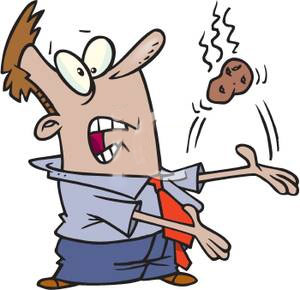 Out before the count?

Create up to three sentences that describe baptism. You must use as many words from the hot potato task as possible! 

Merits available for each completed sentence.
Knowledge Organisers
Support Mats
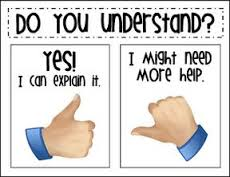 Checking Learning!
Every lesson begins with a check on learning from the previous lesson
True/False statement 
‘Whiteboards up’(Groups/Pairs/Individual)
Fill in the missing words
May the odds be ever in your favour…
Jesus was God disguised as a man
True or False?
Jesus was fully man and fully God
True or False?
Salvation
Living a Christian life
Growing in faith
Marriage
Which of the following does confirmation not lead to?
‘Jesus Christ…who for us men and our _______________ came down from heaven.’
(Nicene Creed)
Which word is missing?
The twelfth principle of Jewish faith is the belief in ____________________ and the ______________________.  Messiah means ‘__________________’ and was originally used in the __________ to refer to the kings of Israel.  The first king of Israel was ________, who lived around the eleventh century BCE. In anticipation of ________ being made King, the prophet Samuel anointed him to show that he was chosen by God saying: ___________________________________________________________ Orthodox Jews believe that ______________________________________________________________________________________________They believe the Messiah will _________________________________________________________________________________________________________________________________________________________________________________Reform Jews  ___________ the idea of a Messiah.  Instead they believe that _________________________________________________________________________________________________________________________________________________________________________________
5 Mins
Support Mats and Marking Targets
Question 5: Evaluate (A02 12 marks)
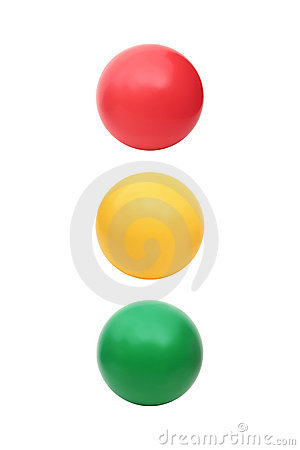 Red dot – Aim to refer to Christian/Jewish teaching

Amber dot – Aim to give more (*) or develop your (#) reason/s

Green dot – Aim to reach a justified conclusion
Finished?
Find somebody who has achieved full marks using different reasons/religious teachings?  What could you add to your revision notes which could be useful to you?
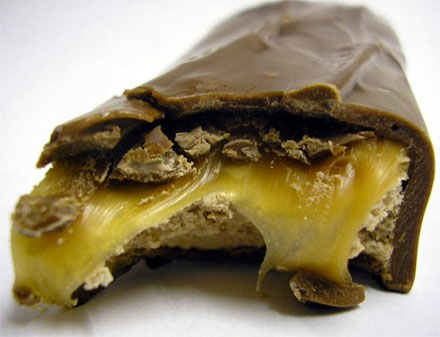 Challenge: Could you eat just the chocolate or the caramel or the nougat from your Mars bar without touching the other bits.
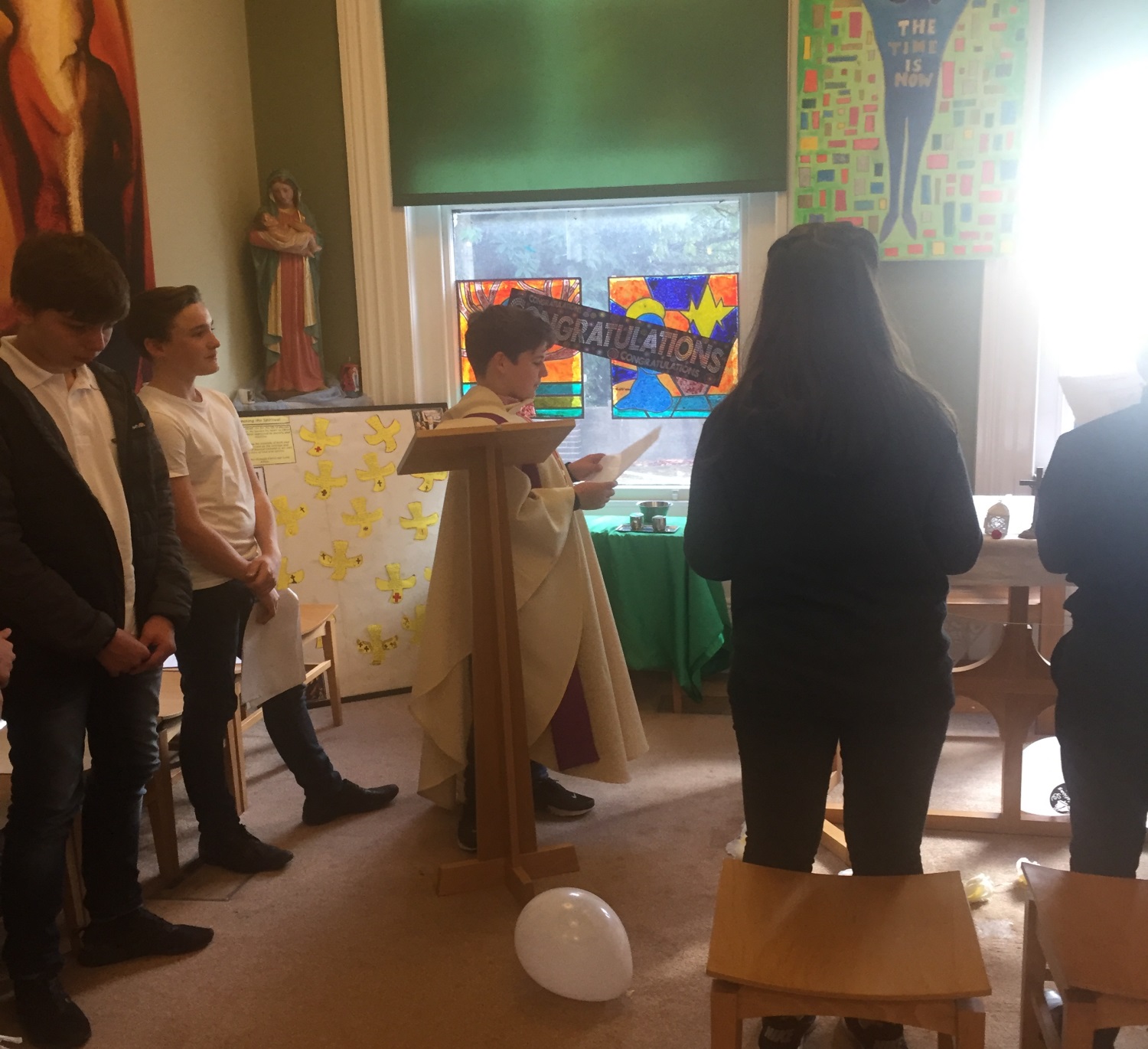 Class  Wedding
In other news…
Starting A Level Religious StudiesPeter Vardy and Dr David Webster
On your post it…
Write 1-3 ideas which you intend to try out with your students or share with your department when you are back at school…